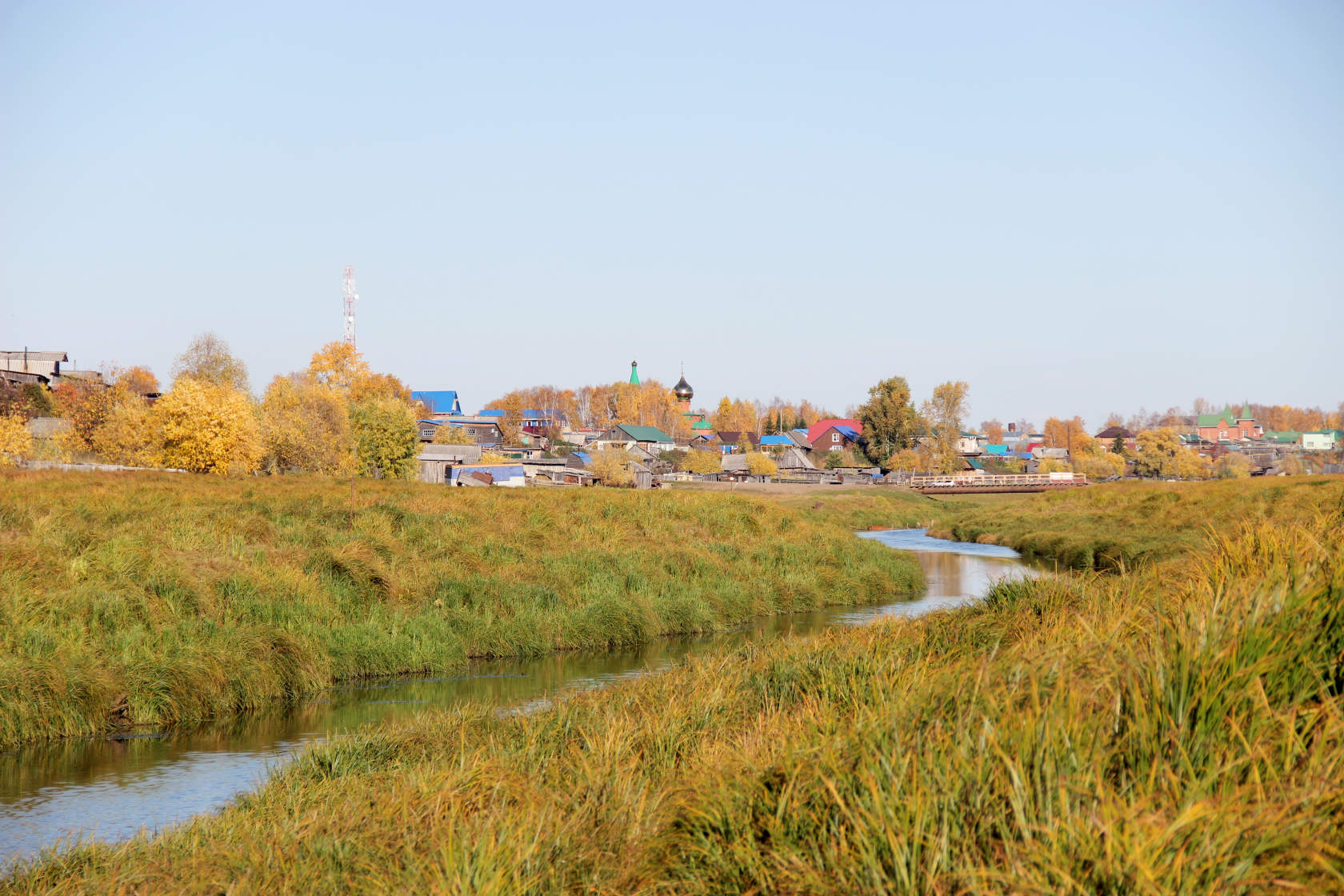 БЮДЖЕТ ДЛЯ ГРАЖДАН
Бюджет для граждан
на основе проекта бюджета Парабельского района
на 2019 год и плановый период 2020 и 2021 годов
на основе проекта бюджета Парабельского района
на 2019 год и плановый период 2019 2010 годов
Парабель 2018
1
Приветственное слово Главы Парабельского района
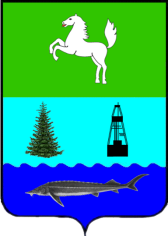 Уважаемые жители Парабельского района!
	Одной из ключевых задач бюджетной политики на 2019 -2021 годы является обеспечение прозрачности и открытости бюджетного процесса.
	Для привлечения большего количества граждан к участию в обсуждении вопросов формирования бюджета и его исполнения и был разработан «Бюджет для граждан».
	«Бюджет для граждан» предназначен, прежде всего, для жителей Парабельского района, не обладающих специальными знаниями в сфере бюджетного законодательства.
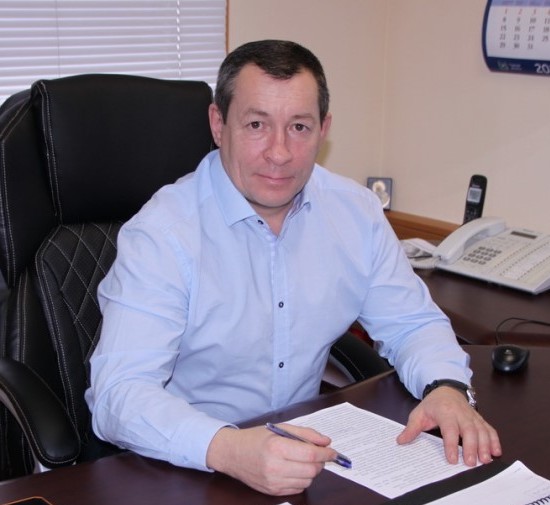 Информация, размещаемая в разделе «Бюджет для граждан», в доступной форме знакомит граждан с основными целями, задачами и приоритетными направлениями бюджетной политики, с основными характеристиками бюджета и результатами его исполнения. 	
	Надеемся, что представление бюджета и бюджетного процесса в понятной для жителей форме повысит уровень общественного участия граждан в бюджетном процессе Парабельского района

С Уважением,
Глава Парабельского района А.Л. Карлов
2
Что такое бюджет?
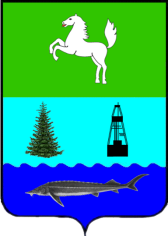 ДОХОДЫ
это поступающие в бюджет денежные средства (налоги юридических и физических лиц, административные платежи и сборы, безвозмездные поступления)
РАСХОДЫ
это выплачиваемые из бюджета денежные средства (социальные выплаты населению, содержание государственных учреждений (образование, ЖКХ, культура и другие) капитальное строительство и другие)
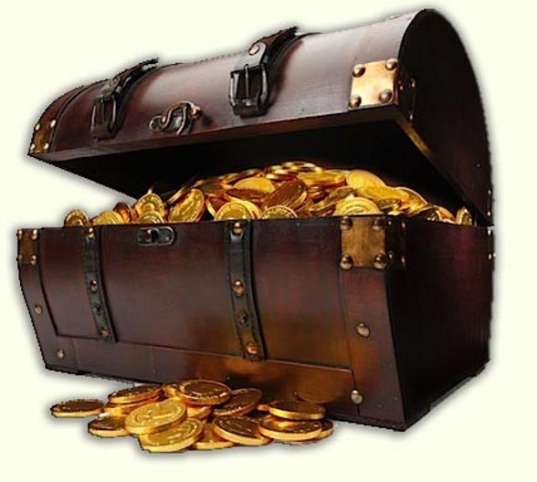 БЮДЖЕТ (от старонормандского bougette – кошель, сумка, кожаный мешок) – форма образования и расходования денежных средств, предназначенных для финансового обеспечения задач и функций государства и местного самоуправления
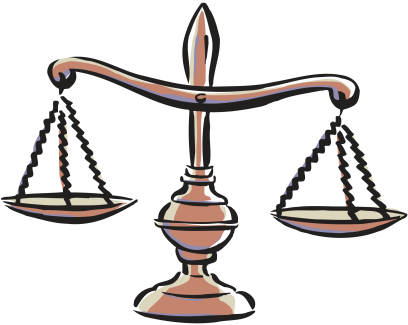 если расходная часть бюджета превышает доходную, то бюджет формируется с
ДЕФИЦИТОМ
превышение доходов над расходами образует положительный остаток бюджета 
ПРОФИЦИТ
Сбалансированность бюджета по доходам и расходам – основополагающее требование, предъявляемое к органам, составляющим и утверждающим бюджет
3
Виды бюджетов
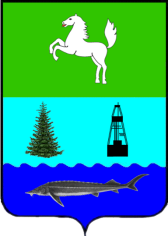 Бюджеты публично-правовых образований
Бюджет организаций
Бюджет семьи
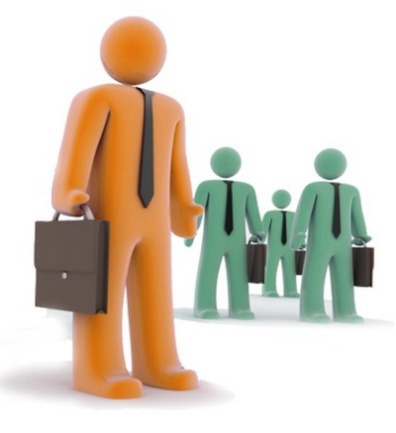 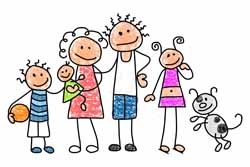 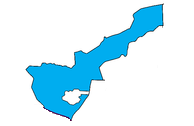 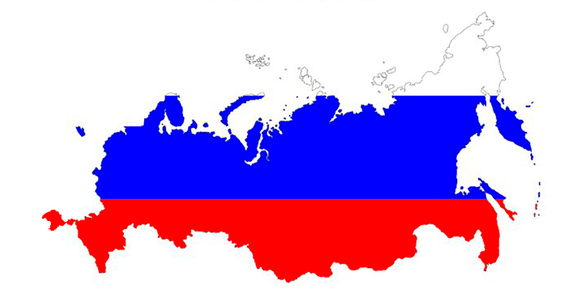 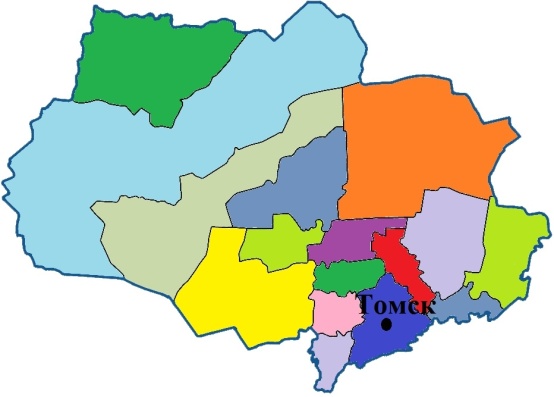 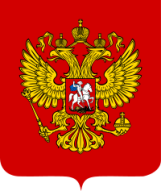 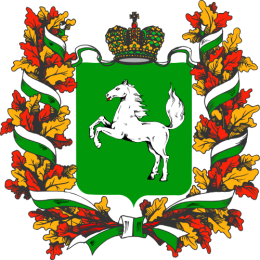 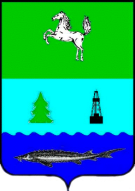 субъектов
Российской Федерации
(региональные бюджеты, бюджеты территориальных фондов ОМС)
Российской Федерации
(федеральный бюджет, бюджеты государственных внебюджетных фондов РФ)
муниципальных образований
(местные бюджеты)
4
Консолидированный бюджет
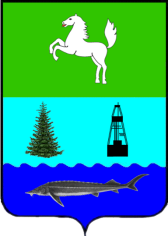 Бюджет Парабельского района и свод бюджетов сельских поселений, входящих в состав Парабельского района, образуют:
 
консолидированный бюджет 
Парабельского муниципального района
Бюджет Заводского
сельского поселения
Бюджет Нарымского
сельского поселения
Бюджет Новосельцевского
сельского поселения
Бюджет Парабельского
сельского поселения
Бюджет Старицинского
сельского поселения
Бюджет Парабельского района
5
Нормативно-правовая база
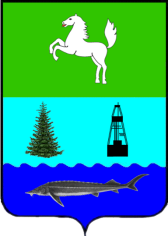 Бюджетный процесс регламентируется следующими нормативно-правовыми актами:
Конституция Российской Федерации
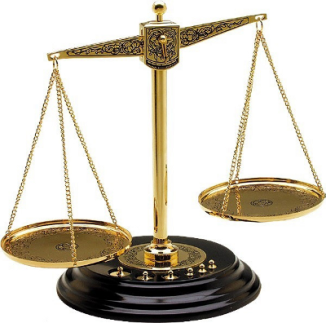 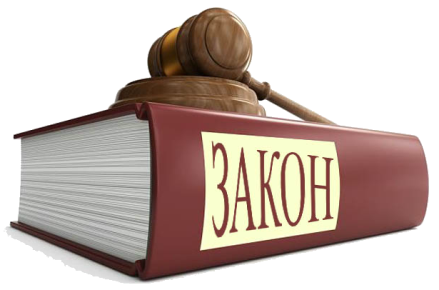 Бюджетный кодекс 
Российской Федерации
Налоговый кодекс 
Российской Федерации
Федеральный закон ФЗ №131 от 06 октября 2003 года
«Об общих принципах организации местного самоуправления»
Закон Томской области №170-ОЗ от 13 августа 2007 года «О межбюджетных отношениях в Томской области»
Устав муниципального образования «Парабельский район»
Положение о бюджетном процессе 
в муниципальном образовании «Парабельский район»
6
Стадии бюджетного процесса
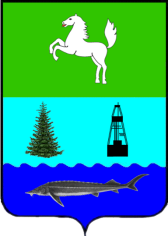 Бюджетный процесс представляет собой деятельность по составлению проекта бюджета, его рассмотрению, утверждению, исполнению, составлению отчета об исполнении.
7
Составление проекта бюджета
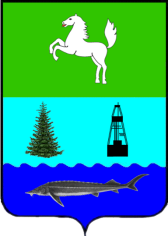 Составление проекта бюджета Парабельского района основывается на следующих документах и нормативно-правовых актах:
Бюджетное послание Президента Российской Федерации к Федеральному Собранию Российской Федерации, 
определяющее бюджетную политику
Прогноз социально-экономического развития 
Томской области
Прогноз социально-экономического развития 
Парабельского района
Основные направления бюджетной политики и налоговой политики 
Парабельского района
8
Увеличение собираемости платежей в районный бюджет за счет увеличения налоговых и неналоговых доходов
Основные цели и задачи
бюджетной и налоговой политики
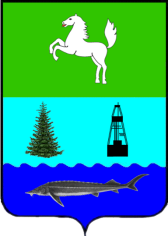 цели:
социально-экономическое развитие Парабельского района
обеспечение сбалансированности расходных обязательств и ресурсов для их обеспечения
повышение эффективности расходования бюджетных средств
качественное формирование муниципальных заданий для бюджетных учреждений и нормативов их финансового обеспечения, совершенствование перечня оказываемых ими услуг
концентрация средств на решении ключевых социально-экономических задач
увеличение налогового потенциала и расширение налоговой базы.
задачи:
определение подходов к планированию доходов и расходов, источников финансирования дефицита районного бюджета, финансовых взаимоотношений с бюджетами других уровней
обеспечение экономической стабильности в Парабельском районе и создание необходимых условий для улучшения качества жизни и благосостояния граждан
сохранение экономической устойчивости консолидированного бюджета Парабельского района, обеспечение рационального и результативного расходования бюджетных средств
9
Увеличение собираемости платежей в районный бюджет за счет увеличения налоговых и неналоговых доходов
Основные направления реализации
бюджетной и налоговой политики
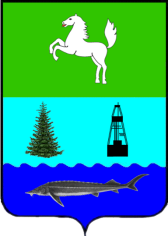 Районный бюджет на 2019 год и плановый период 2020 и 2021 годов 
ориентирован на реализацию следующих приоритетных направлений:
Поддержка      развития      реального      сектора      экономики
Эффективное          регулирование          муниципального         долга
Осуществление        поддержки         малого         предпринимательства
Эффективное           использование           муниципального         имущества
Осуществление       мероприятий       по       легализации      доходной      базы
Совершенствование          программно-целевых          методов           управления
Повышение          качества         управления         муниципальными          финансами
Проведение   мероприятий   по    увеличению  налоговых   и    неналоговых  доходов
Обеспечение  условий  предоставления  муниципальных  услуг  всем  жителям  района
Обеспечение  условий  устойчивого  исполнения  бюджета  района и  сельских  поселений
10
Публичные слушания по проекту решения о бюджете
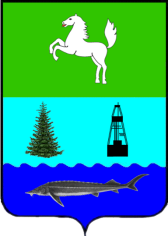 Публичные слушания – это форма участия населения в осуществлении местного самоуправления.
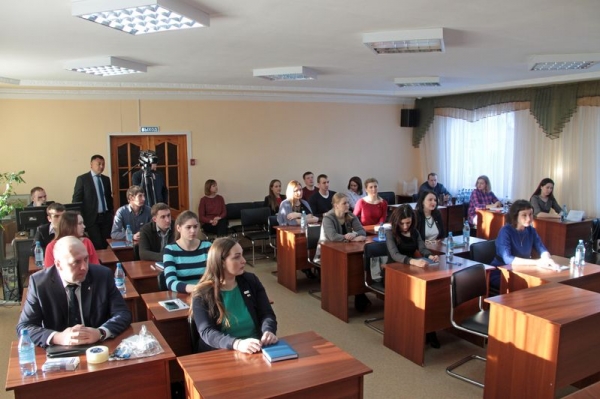 Публичные слушания по проекту бюджета муниципального образования «Парабельский район» проводятся в целях учета мнения граждан по вопросам формирования бюджета на очередной финансовый год и плановый период. Информация о времени и месте проведении публичных слушаний публикуется в средствах массовой информации. Каждый присутствующий вправе высказать свое мнение и внести обоснованные предложения.
11
Основные параметры решения Думы Парабельского района 
«О бюджете Парабельского района на 2019 год и 
плановый период 2020 и 2021 годов»
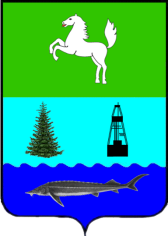 ДОХОДЫ
2019 год – 417 503,4 тыс.руб.
2020 год – 391 204,9 тыс.руб.
2021 год – 394 608,0 тыс.руб.
РАСХОДЫ
2019 год – 412 503,4 тыс.руб.
2020 год – 386 204,9 тыс.руб.
2021 год – 391 608,0 тыс.руб.
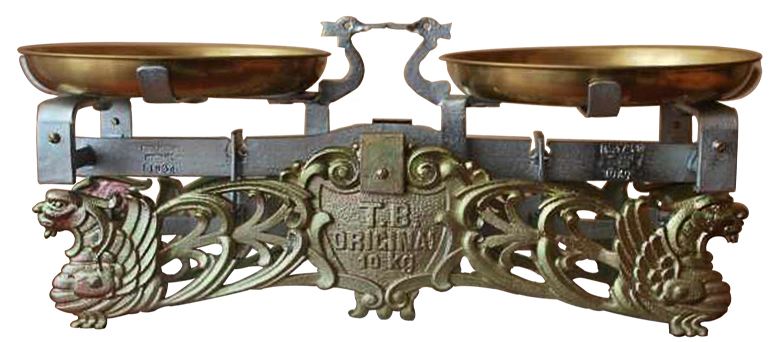 Профицит
на 2019 год – 5 000 тыс. руб.
на 2020 год – 5 000 тыс. руб.
на 2021 год –	3 000 тыс. руб.
12
Доходы бюджета
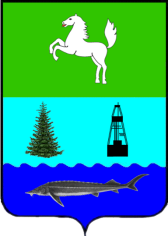 Доходы бюджета – денежные средства, поступающие в бюджет 
в соответствии с действующей классификацией и существующим законодательством.
Налоговые доходы
доходы от предусмотренных законодательством Российской Федерации о налогах и сборах федеральных налогов и сборов, в том числе от налогов, предусмотренных специальными налоговыми режимами, региональных и местных налогов, а также пеней и штрафов по ним
Неналоговые доходы
доходы от использования имущества, находящегося в государственной или муниципальной собственности; доходы от продажи имущества; доходы от платных услуг, оказываемых казенными учреждениями; средства, полученные в результате применения мер гражданско-правовой, административной и уголовной ответственности; средства самообложения граждан; иные неналоговые доходы
Безвозмездные поступления
дотации, субсидии, субвенции, межбюджетные трансферты из других бюджетов бюджетной системы РФ; безвозмездные поступления от физических и юридических лиц, в том числе добровольные пожертвования
13
Доходы бюджета
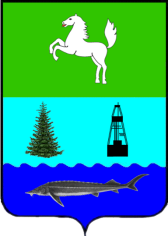 Структура доходов бюджета в 2019-2021 годах
14
Структура налоговых доходов
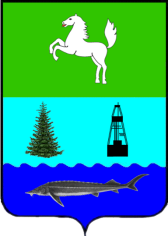 План 2019 года
15
Структура неналоговых доходов
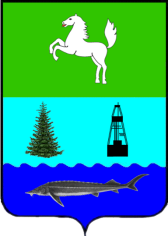 План 2019 года
16
Межбюджетные трансферты
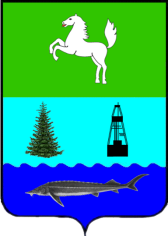 Межбюджетные трансферты – денежные средства, перечисляемые из одного бюджета бюджетной системы Российской Федерации другому
Виды межбюджетных трансфертов
Аналогия в семейном бюджете
Определение
Вы даете своему ребенку карманные деньги
Предоставляются без определения конкретной цели их использования
Дотации
(от лат. «Dotation») - дар, пожертвование
Предоставляются на финансирование «переданных» другим публично-правовым образованиям полномочий
Вы даете своему ребенку деньги и посылаете его в магазин купить продукты (по списку)
Субвенции
(от лат. «Subvenire»)- приходить на помощь
Предоставляются на условиях долевого софинансирования расходов других бюджетов
Вы «добавляете» денег для того, чтобы ребенок купил себе новый телефон (а остальные он накопил сам)
Субсидии
(от лат. «Subsidium») - поддержка
17
Структура безвозмездных поступлений
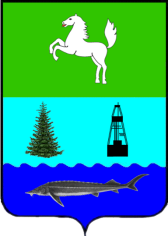 План 2019 года
18
Расходы бюджета
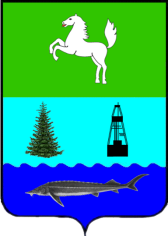 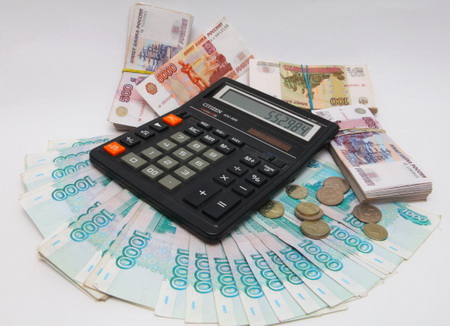 Расходы бюджета – выплачиваемые из бюджета денежные средства.
Формирование расходов осуществляется в соответствии с расходными обязательствами, обусловленными установленным законодательством разграничением полномочий, исполнение которых должно происходить в очередном финансовом году за счет средств соответствующих бюджетов. 

Принципы формирования расходов бюджета:
по разделам
по ведомствам
по муниципальным программам
19
Классификация расходов бюджета
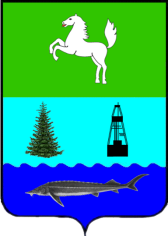 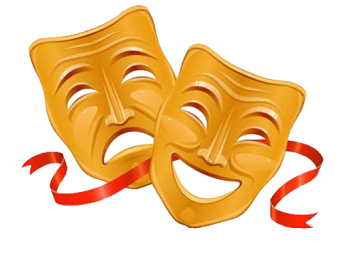 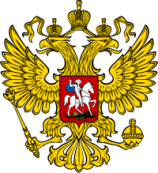 01 «Общегосударственные вопросы»
08 «Культура, кинематография»
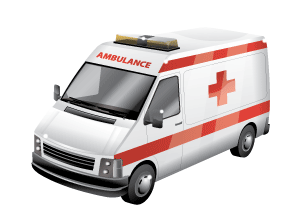 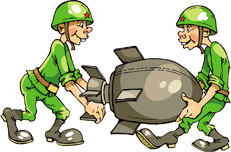 09 «Здравоохранение»
02 «Национальная оборона»
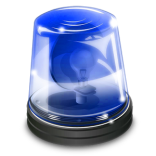 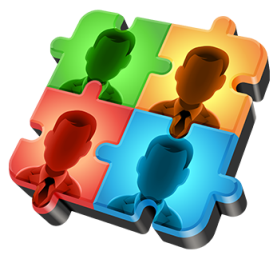 03 «Национальная безопасность и
правоохранительная деятельность»
10 «Социальная политика»
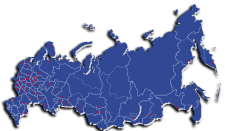 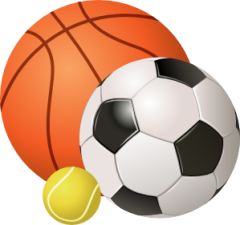 11 «Физическая культура и спорт»
04 «Национальная экономика»
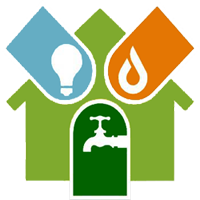 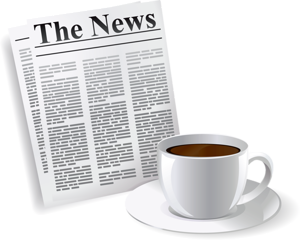 12 «Средства массовой информации»
05 «Жилищно-коммунальное хозяйство»
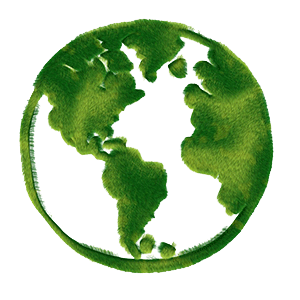 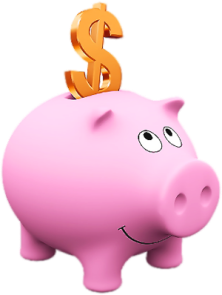 13 «Обслуживание муниципального долга»
06 «Охрана окружающей среды»
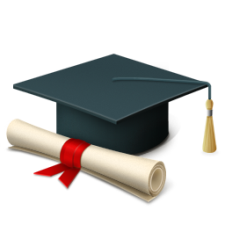 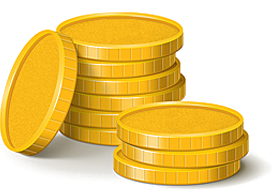 07 «Образование»
14 «Межбюджетные трансферты»
20
Структура расходов бюджета Парабельского района
на 2019-2020 годы по разделам классификации
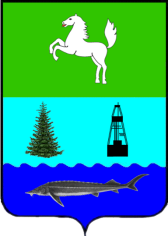 тыс. руб.
21
Муниципальные программы
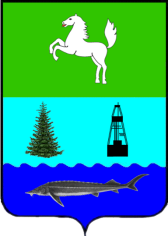 Муниципальная программа - документ стратегического планирования, содержащий комплекс планируемых мероприятий, взаимоувязанных по задачам, срокам осуществления, исполнителям и ресурсам и обеспечивающих наиболее эффективное достижение целей и решение задач социально-экономического развития муниципального образования
Доля расходов бюджета муниципального образования
«Парабельский район» на 2019 год
по непрограммным мероприятиям
по муниципальным программам
70 007,7 тыс. руб.
(17%)
342 495,7  тыс. руб.
(83%)
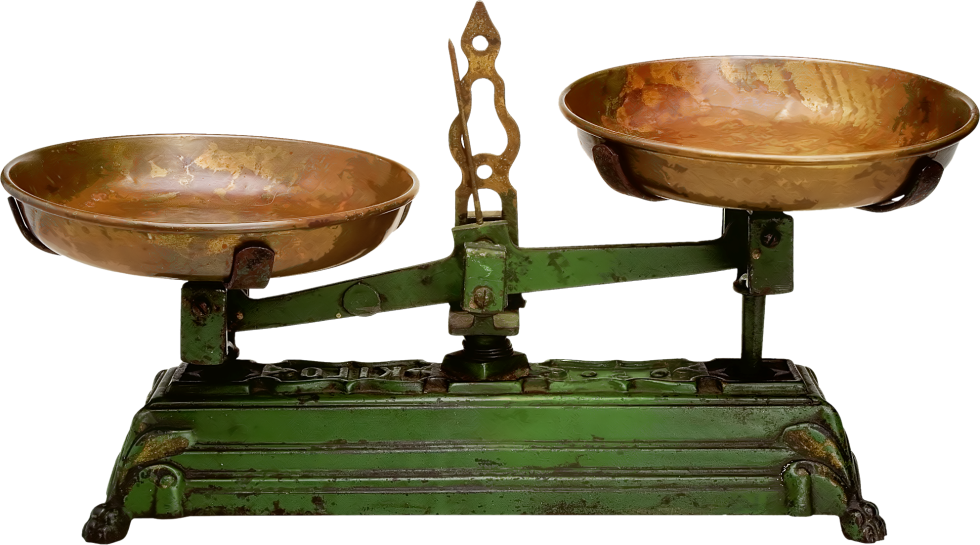 Бюджет «Парабельского района на 2019 год и плановый период 2020 и 2021 годов формируется по программно-целевому принципу и содержит 8 муниципальных программ
22
Муниципальные программы
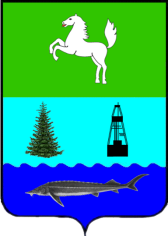 тыс. руб.
23
«Развитие системы образования Парабельского района»
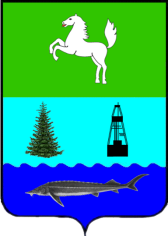 Цель –  комплексное и эффективное развитие муниципальной системы образования, обеспечивающее повышение качества образования, посредством создания современных, доступных, безопасных условий образовательного процесса, развития инфраструктуры системы образования.
Источники финансирования (тыс. руб.)
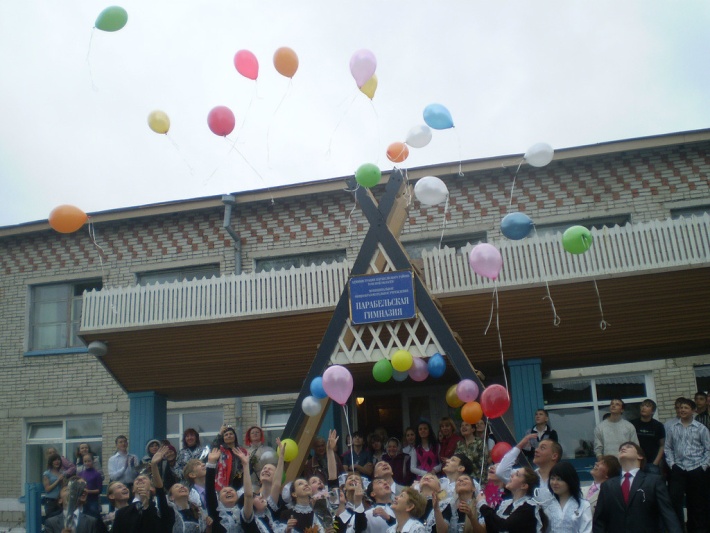 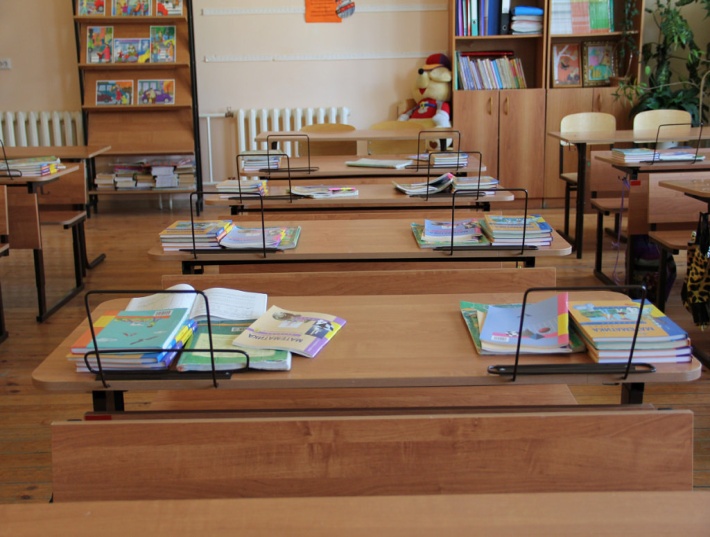 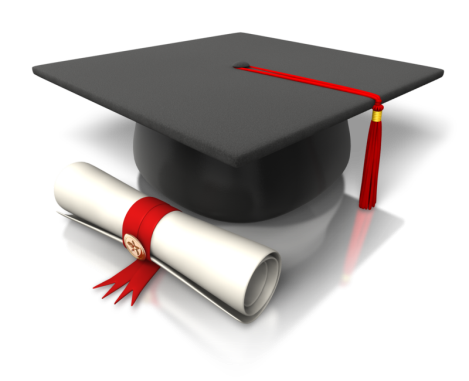 24
«Развитие системы образования Парабельского района»
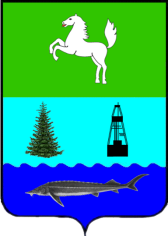 Расходы в разрезе подпрограммам (тыс. руб.)
25
«Развитие культуры и туризма Парабельского района»
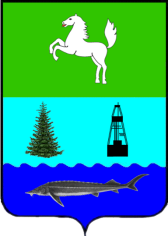 Цель –  Реализация культурной политики Российской Федерации и Томской области на территории Парабельского района. Комплексное и эффективное развитие муниципальной системы отрасли культуры, обеспечивающее повышение качества предоставления услуг учреждениями культуры, посредством создания современных, доступных, безопасных условий , развития инфраструктуры отрасли , формирование имиджа Парабельского района как культурной территории Томской области, создание в Парабельском районе условий для развития современного конкурентно-способного туристско-рекреационного комплекса.
Источники финансирования (тыс. руб.)
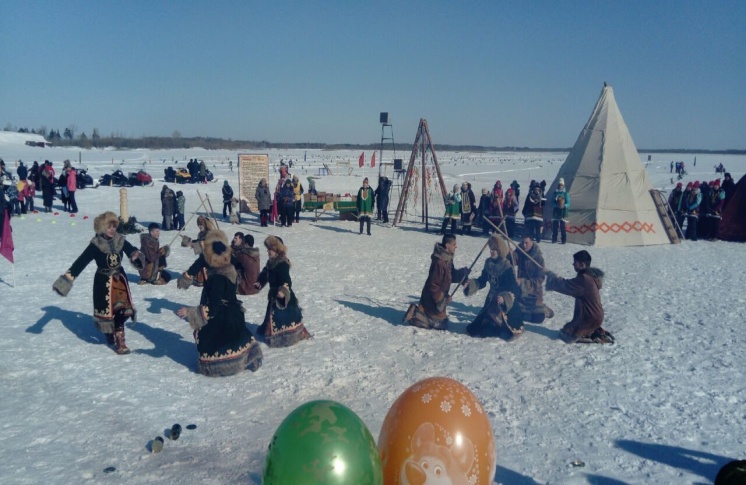 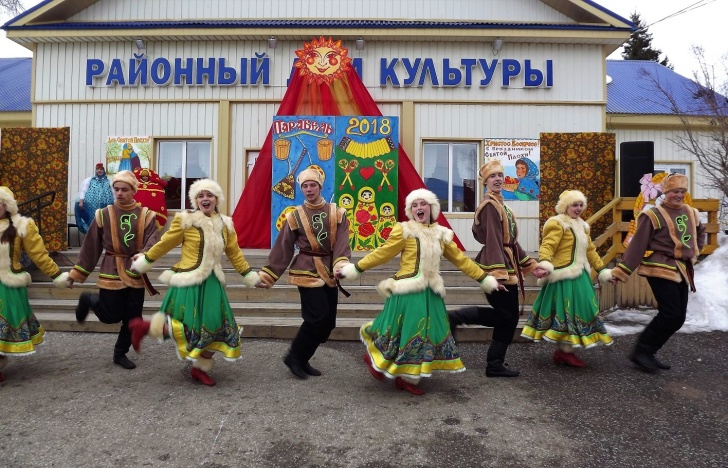 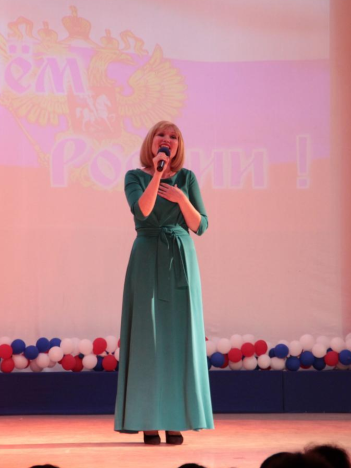 26
«Развитие культуры и туризма Парабельского района»
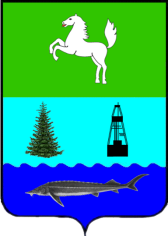 Расходы в разрезе подпрограммам (тыс. руб.)
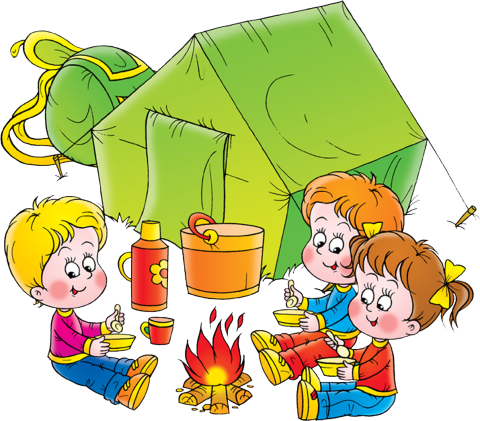 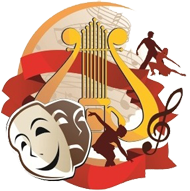 27
«Развитие физической культуры, спорта и
формирования здорового образа жизни населения
Парабельского района»
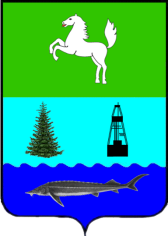 Цель –  Развитие физической культуры, спорта и формирования здорового образа жизни населения Парабельского района.
Источники финансирования (тыс. руб.)
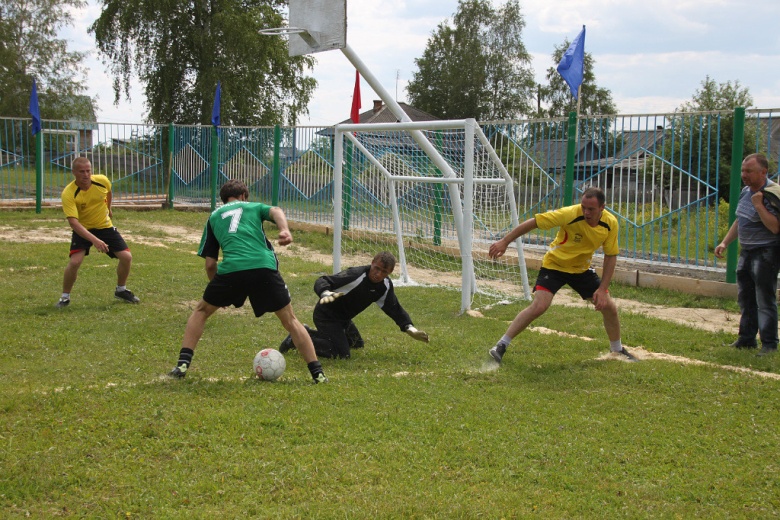 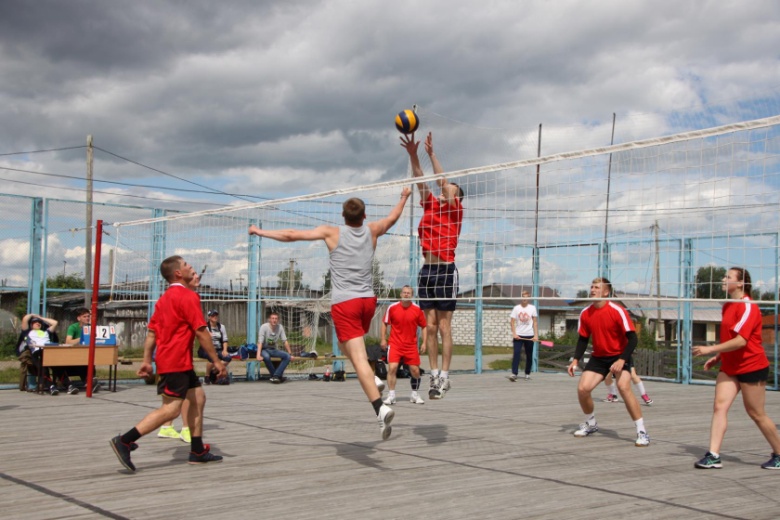 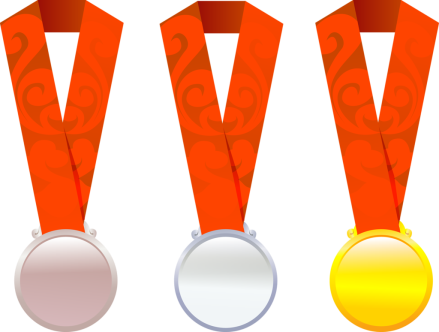 28
«Развитие физической культуры, спорта и
формирования здорового образа жизни населения
Парабельского района»
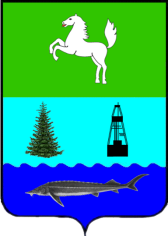 Расходы в разрезе подпрограммам (тыс. руб.)
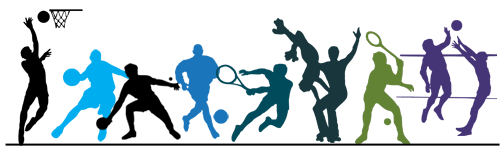 29
«Формирование благоприятной и доступной
социальной среды в Парабельском районе»
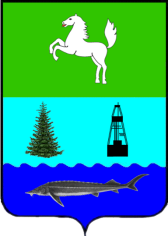 Цель –  создание условий для формирования благоприятной и доступной социальной среды в Парабельском районе
Источники финансирования (тыс. руб.)
Расходы в разрезе подпрограммам (тыс. руб.)
30
«Поддержка отраслей экономики в
Парабельском районе»
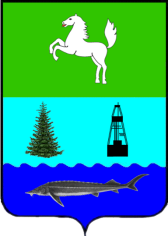 Цель –  развитие производственного потенциала населения Парабельского района
Источники финансирования (тыс. руб.)
Расходы в разрезе подпрограммам (тыс. руб.)
31
«Содействие развитию предпринимательства и
занятости населения в Парабельском районе»
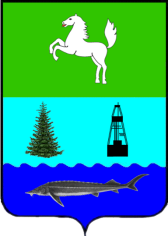 Цель –  Повышение уровня развития малого и среднего предпринимательства, эффективная занятость населения и развития трудовых ресурсов в Парабельском районе
Источники финансирования (тыс. руб.)
Расходы в разрезе подпрограммам (тыс. руб.)
32
«Устойчивое развитие Парабельского района в
сфере благоустройства, строительства, архитектуры,
дорожного хозяйства»
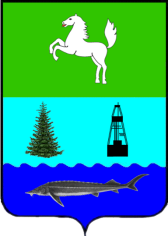 Цель –  Повышение уровня и качества жизни населения, накопление человеческого капитала. Сбалансированное территориальное развитие за счет развития инфраструктуры
Источники финансирования (тыс. руб.)
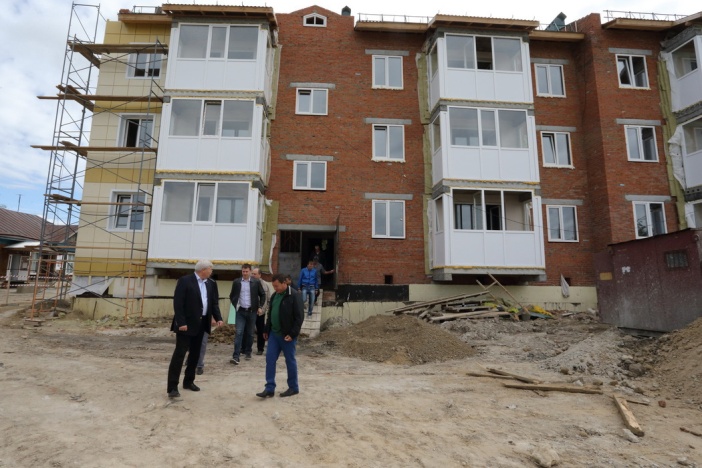 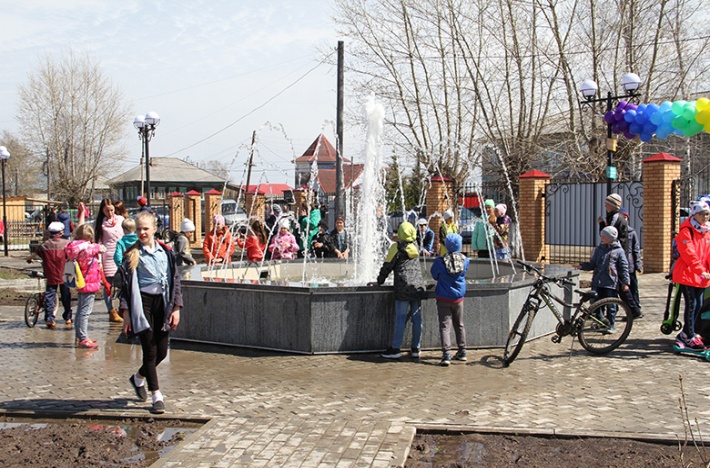 33
«Устойчивое развитие Парабельского района в
сфере благоустройства, строительства, архитектуры,
дорожного хозяйства»
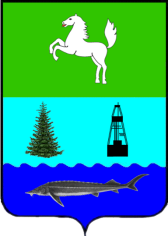 Расходы в разрезе подпрограммам (тыс. руб.)
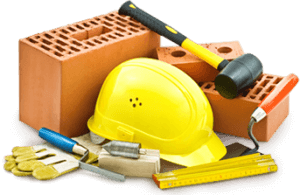 34
«Развитие муниципального управления в
Парабельском районе»
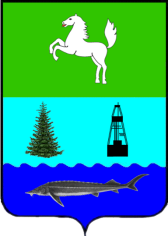 Цель –  Повышение эффективности муниципального управления в Парабельском районе
Источники финансирования (тыс. руб.)
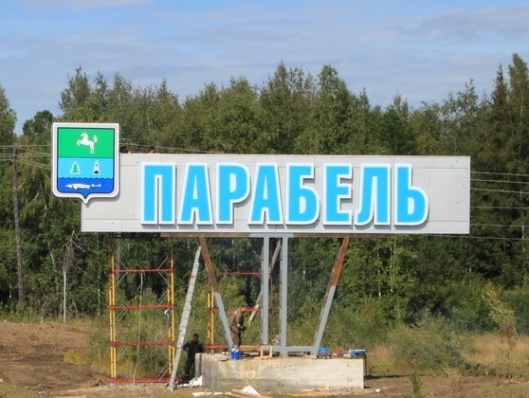 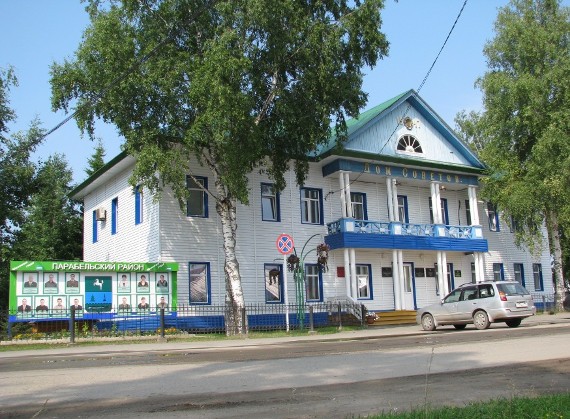 35
«Развитие муниципального управления
в Парабельском районе»
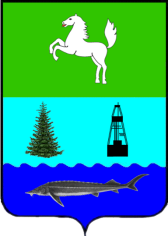 Расходы в разрезе подпрограммам (тыс. руб.)
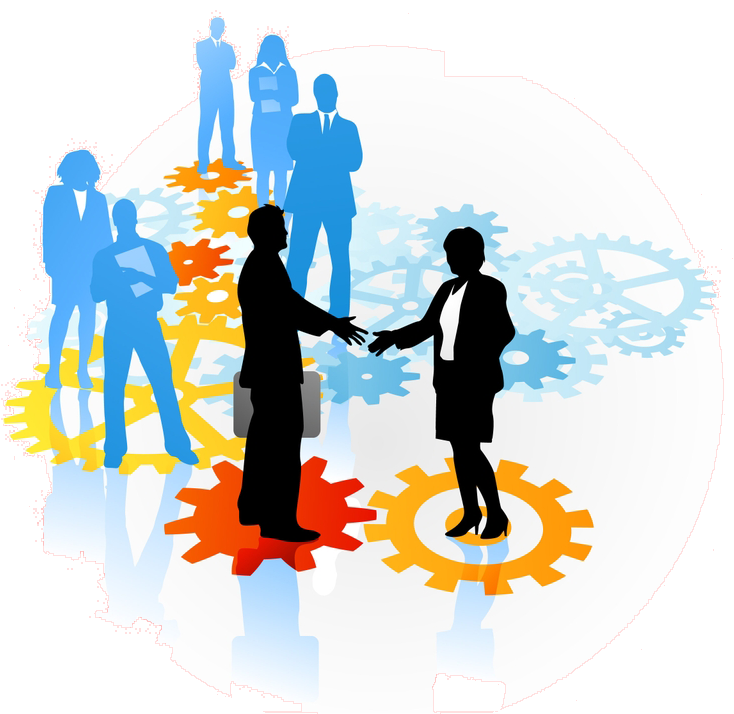 36
Непрограммные направления расходов
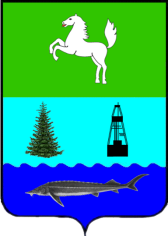 В соответствии с Порядком принятия решений о разработке муниципальных программ Парабельского района, их формирования и реализации, а также проведения и критерии оценки эффективности их реализации, утвержденным постановлением Администрации Парабельского района от 29 апреля 2015 года №341, не подлежат включению в муниципальные программы следующие расходы:
бюджетные ассигнования на обеспечение выполнения функций Думы Парабельского района, контрольно-счетного органа Парабельского района, избирательной комиссии муниципального образования «Парабельский район»

бюджетные ассигнования на содержание аппарата Администрации Парабельского района

бюджетные ассигнования на исполнение судебных актов

бюджетные ассигнования на создание резервного фонда непредвиденных расходов Парабельского района

бюджетные ассигнования, зарезервированные, в том числе, на увеличение фонда оплаты труда и выплату страховых взносов.
Объем непрограммных расходов бюджета Парабельского района на 2019 год составляет:
70 007,7 тыс. руб.
37
Информационные ресурсы
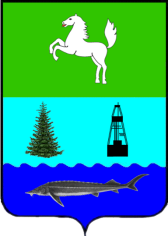 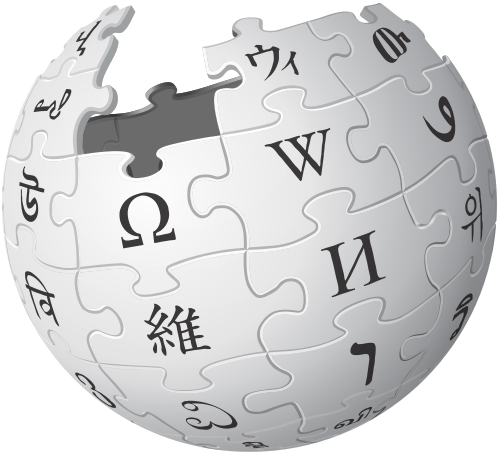 Бюджетный Кодекс Российской Федерации

 findep.org – официальный сайт Департамента Финансов 
Томской области; 

 parabel.tomsk.ru - официальный  сайт  администрации 
Парабельского района

При создании проекта использованы фотоматериалы из личных архивов жителей Парабельского района, размещенных в свободном доступе в социальной сети odnoklassniki.ru
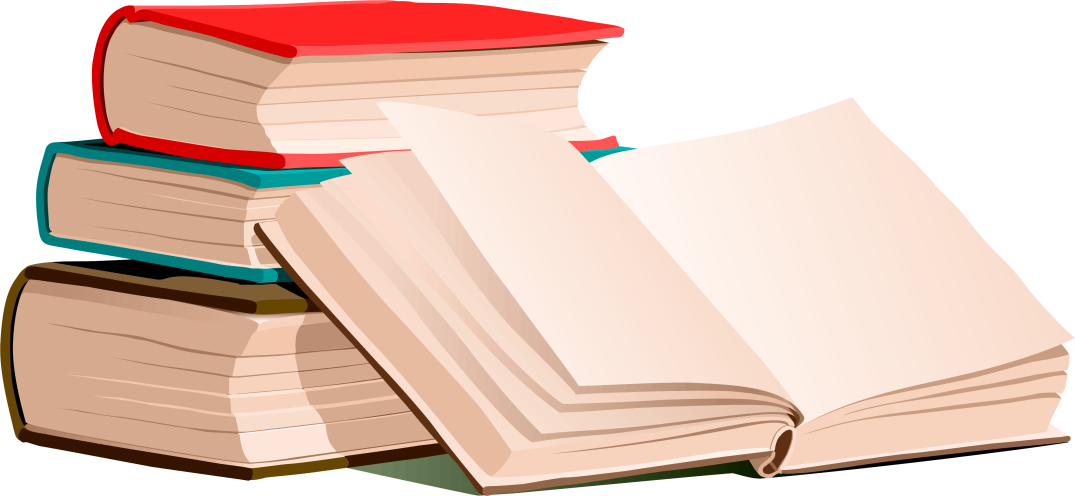 38
Уважаемые жители Парабельского района!
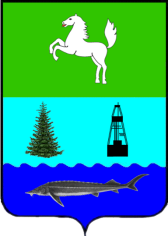 Обращаем Ваше внимание на то, что бюджет для граждан составлен по проекту бюджета муниципального образования «Парабельский район» на 2019 год и плановый период 2020 и 2021 годов и носит ознакомительный и осведомительный характер. 
	Окончательный вариант бюджета муниципального образования «Парабельский район» на 2019 год и плановый период 2020 и 2021 годов» будет утвержден решением Думы Парабельского района Томской области, после соблюдения всех процедур по рассмотрению и принятию бюджета.
	С решением Думы Парабельского района Томской области «О бюджете муниципального образования «Парабельский район» на 2019 год и плановый период 2020 и 2021 годов», а так же с последующими внесенными изменениями в данное решение, можно ознакомится на официальном сайте Парабельского района http://parabel.tomsk.ru  в разделе «Экономика и финансы» – «Бюджет».
 
«Бюджет для граждан»   подготовлен Финансовым отделом администрации Парабельского района
 

График работы  Финансового отдела:
с понедельника по четверг - с 9-00 до 17-15; пятница - с 9-00 до 17-00;
суббота, воскресенье - выходные дни.
Обеденный перерыв - с 13-00 до 14-00.
В предпраздничные дни время работы сокращается на 1 час.


Контактная информация:
тел. 8(38252)2-18-50 Шибаева Татьяна Михайловна Руководитель
тел. 8(38252)2-15-59 Бут Анастасия Анатольевна Заместитель руководителя 
E-mail: parabel@findep.org
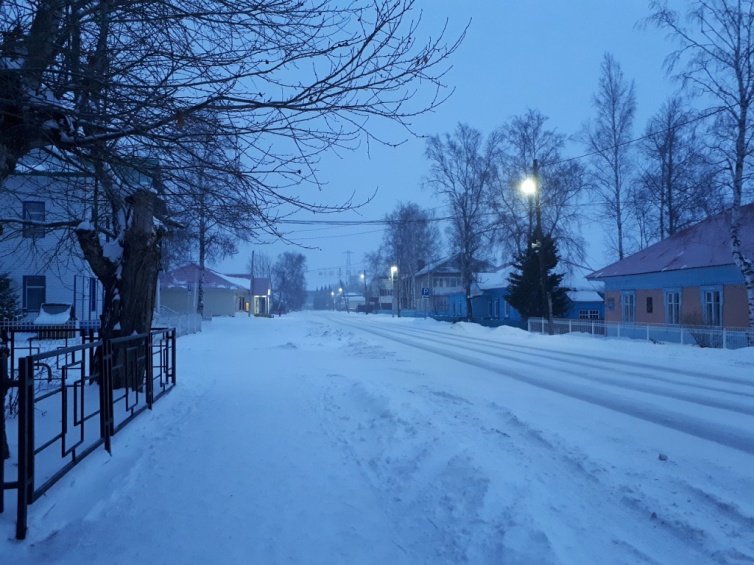 39